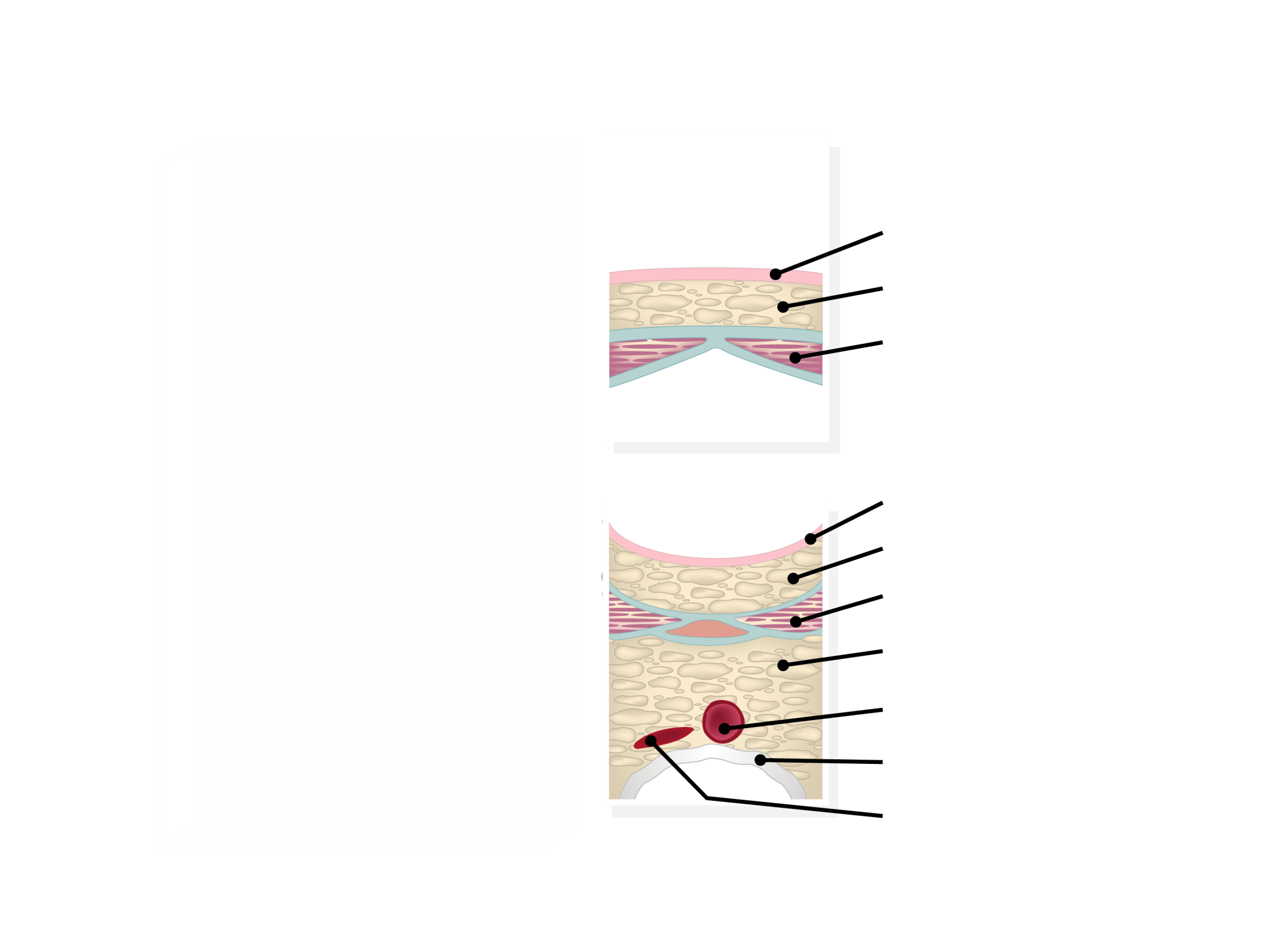 ULTRASONOGRAPHY MEASUREMENTS OF ABDOMINAL TISSUE COMPOSITION
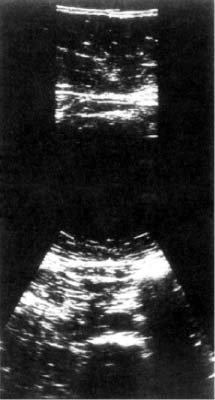 Skin
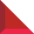 Subcutaneous Fat
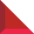 Rectus Abdominis Muscle
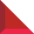 Skin
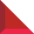 Subcutaneous Fat
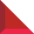 Rectus Abdominis Muscle
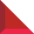 Intra-abdominal Fat
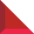 Aorta
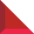 Spine
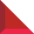 Inferior Vena Cava
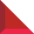 Adapted from Armellini F et al. J Clin Ultrasound 1990; 18:563-7